ỦY BAN NHÂN DÂN QUẬN 8TRƯỜNG TIỂU HỌC NGUYỄN TRUNG NGẠN
Môn Toán

LỚP 2 – TUẦN 3
Khởi động
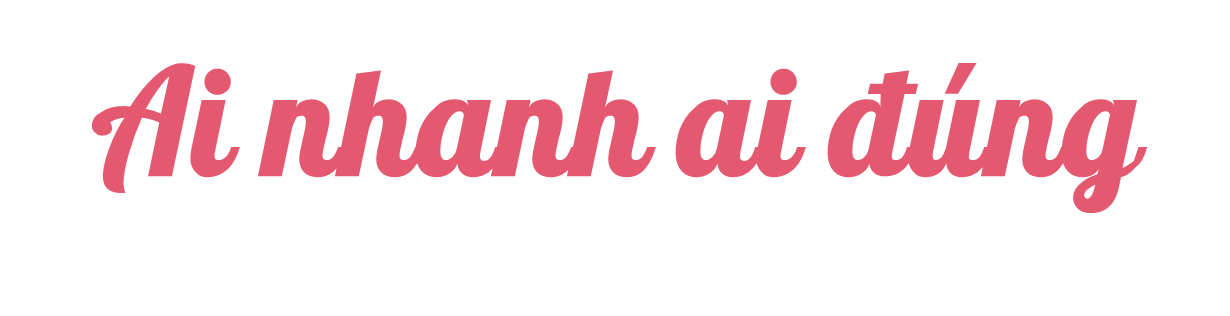 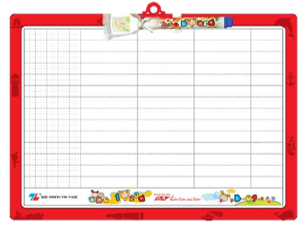 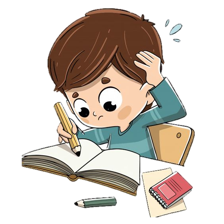 [Speaker Notes: Chọn 1 trong 2 hoạt động khởi động]
Câu 1
Tám mươi bảy gồm mấy chục và mấy đơn vị?
8 chục và 7 đơn vị
87 chục và 0 đơn vị
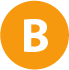 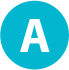 80 chục và 7 đơn vị
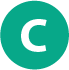 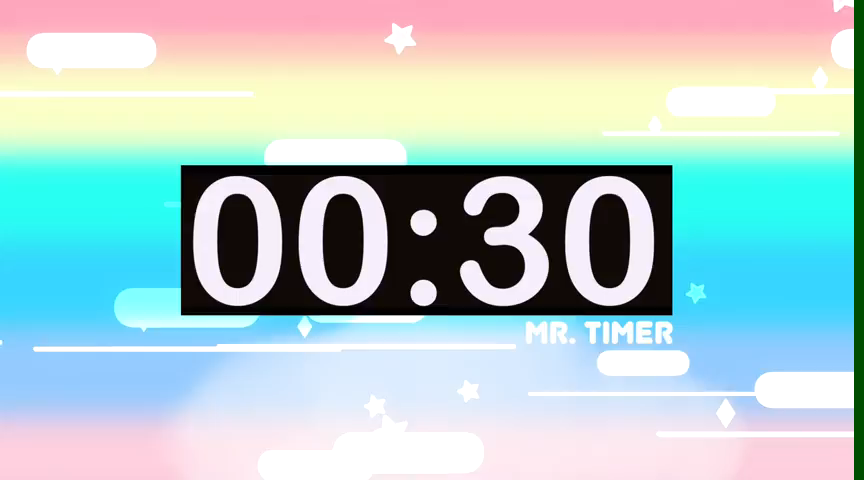 Câu 2
35
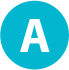 ?
30
30
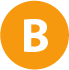 5
25
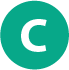 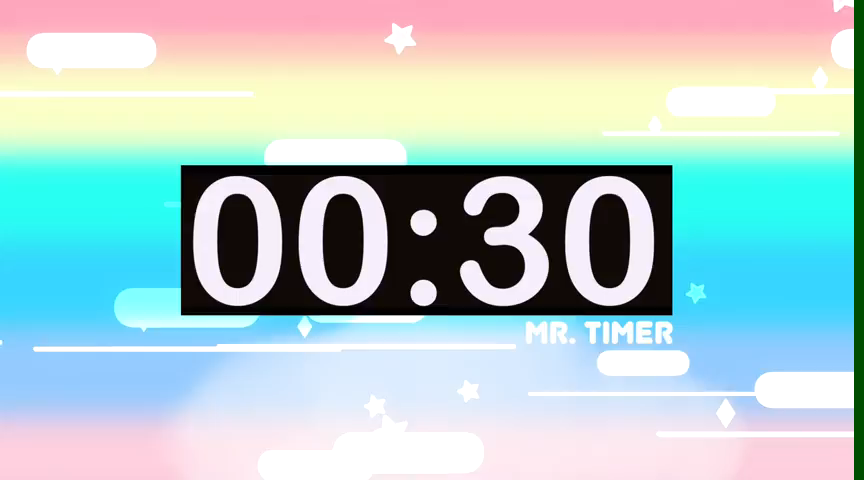 Câu 3
7
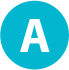 90
8
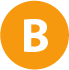 98
?
9
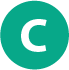 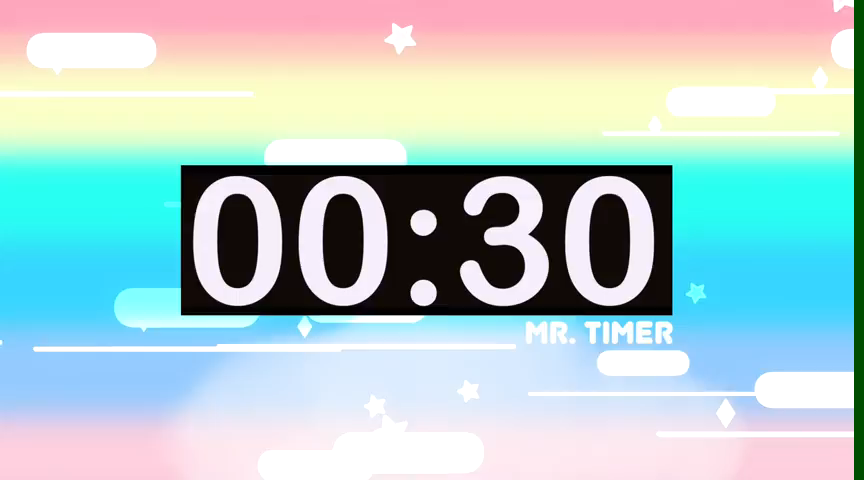 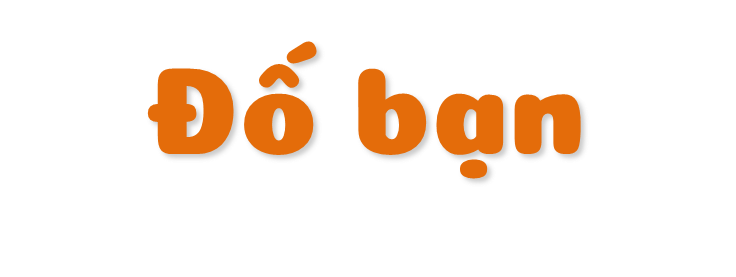 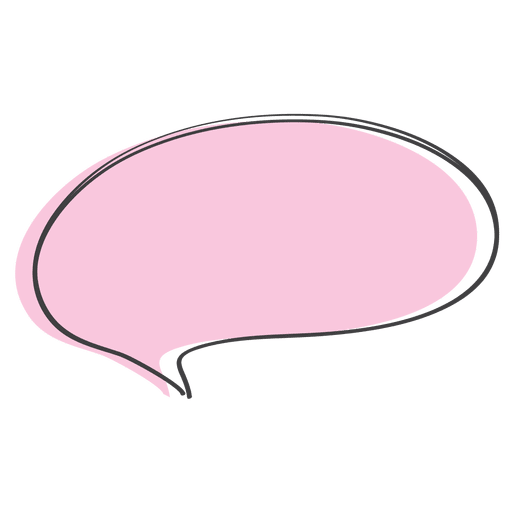 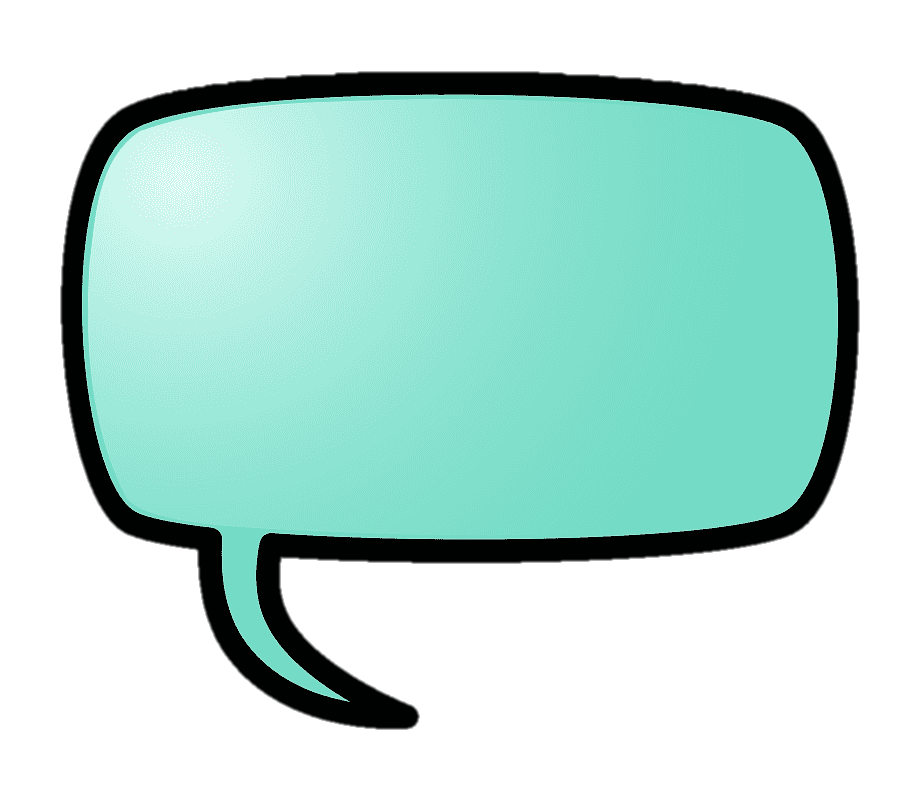 Tám mươi bảy gồm mấy chục và mấy đơn vị?
Gộp 80 và 7 được số nào?
87 gồm 8 chục 
và 7 đơn vị
Gộp 80 và 7 được 87
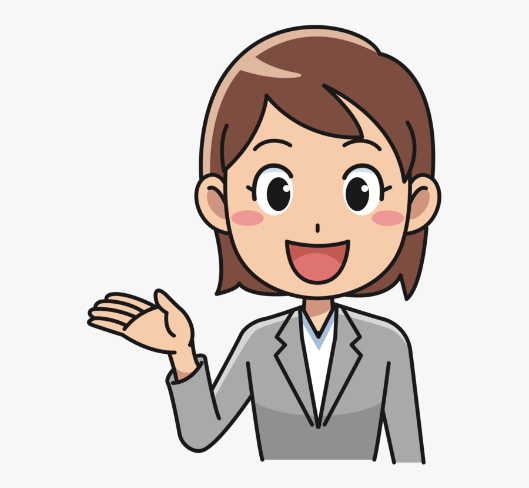 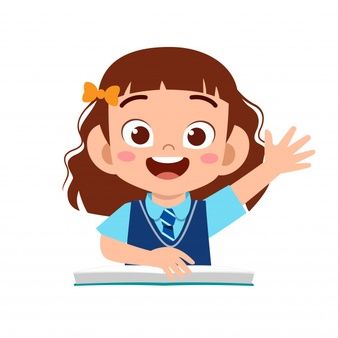 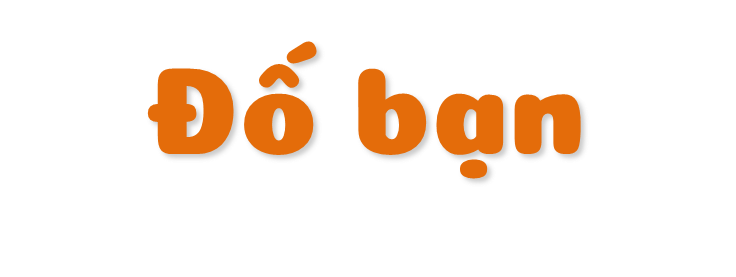 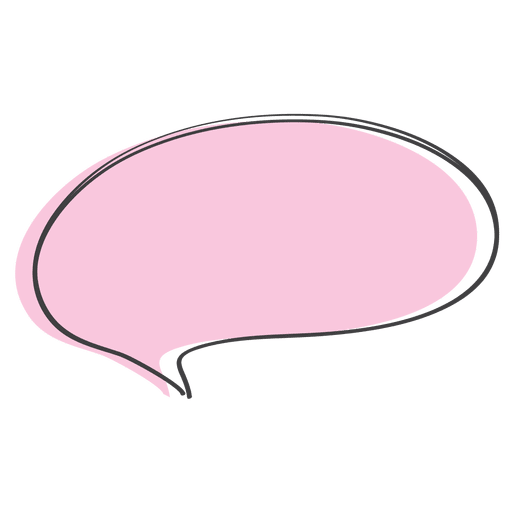 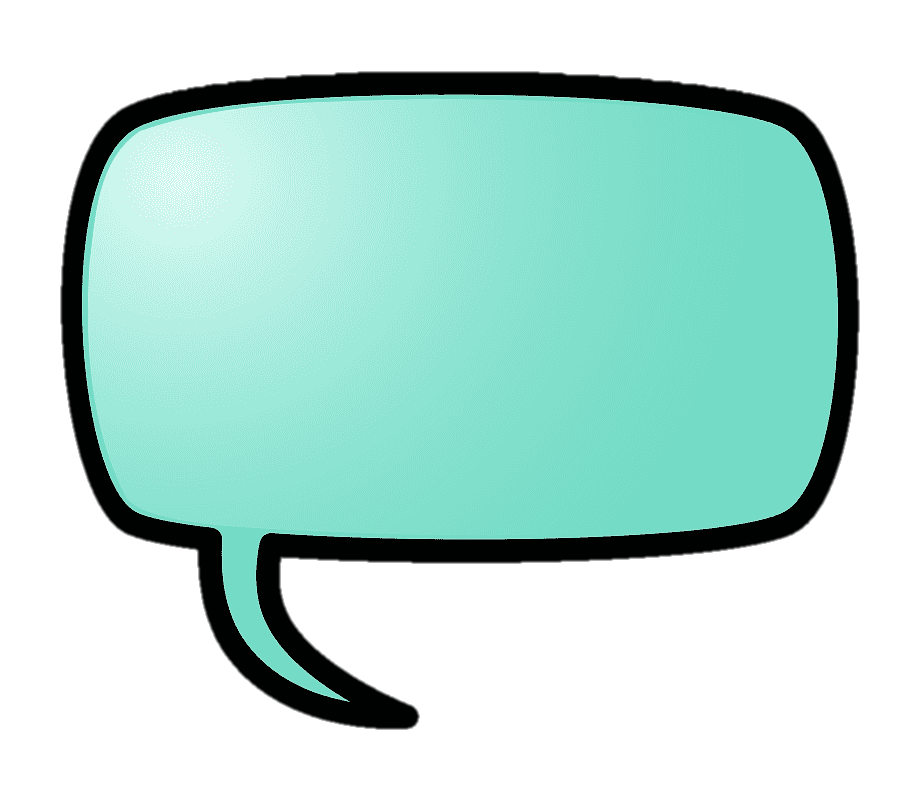 Tám mươi bảy gồm mấy chục và mấy đơn vị?
Gộp 80 và 7 được số nào?
87 gồm 8 chục 
và 7 đơn vị
Gộp 80 và 7 được 87
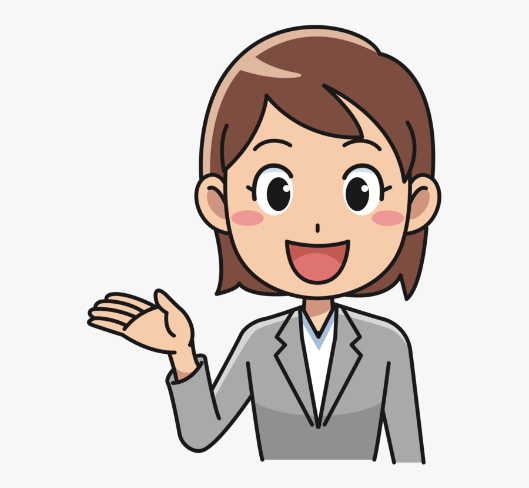 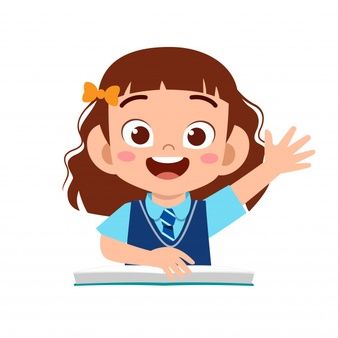 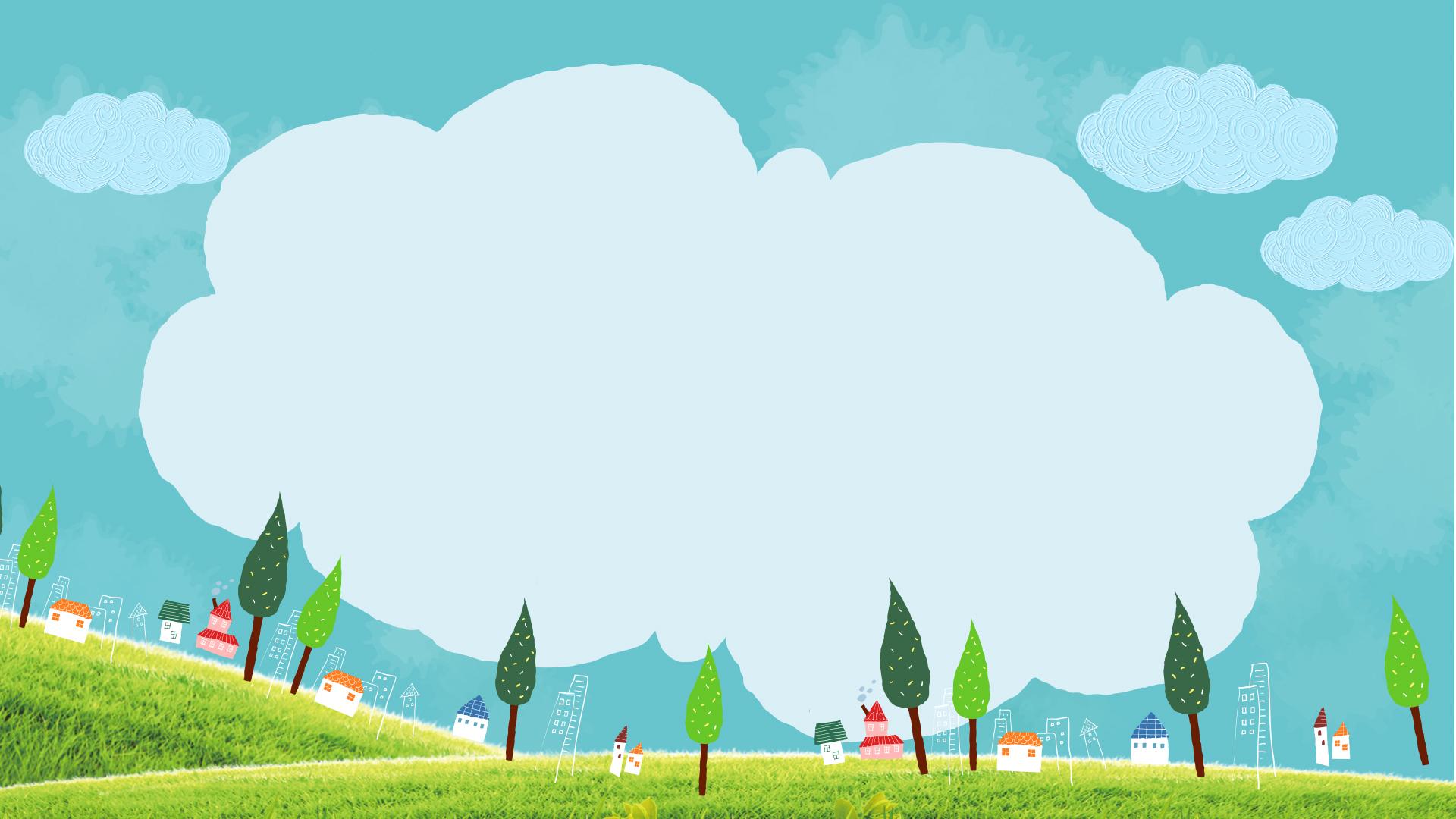 Thứ … ngày … tháng … năm 2023
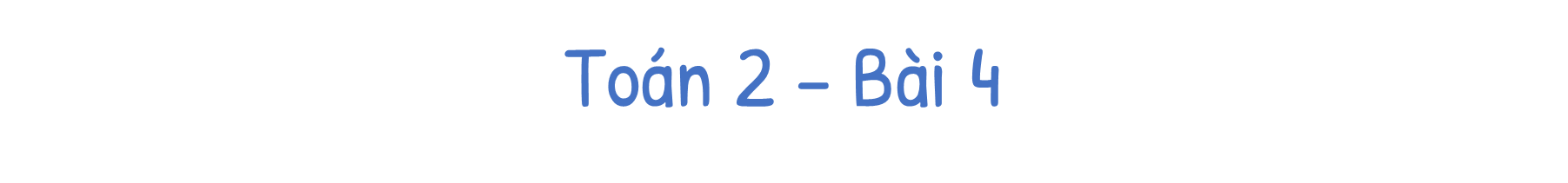 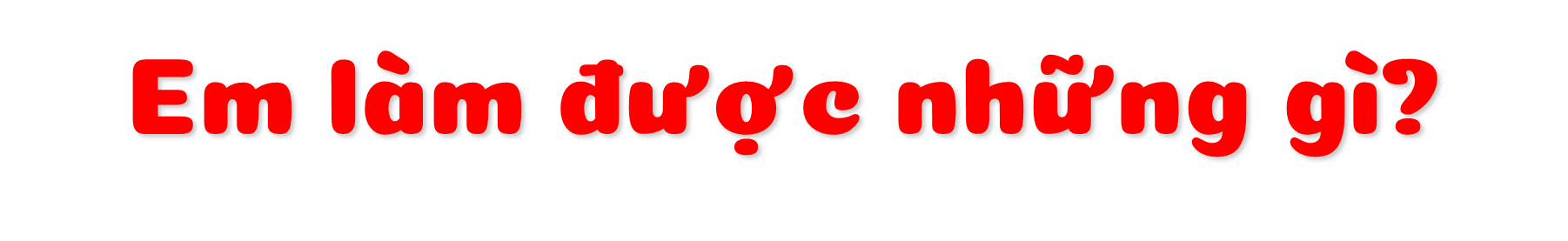 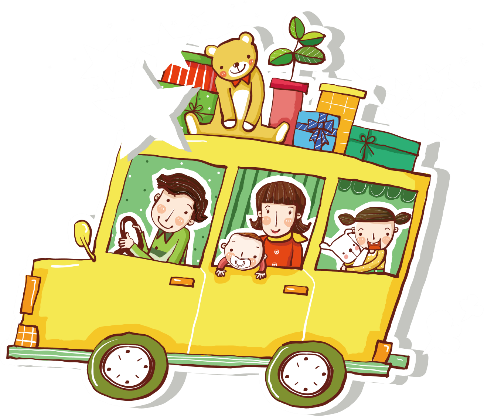 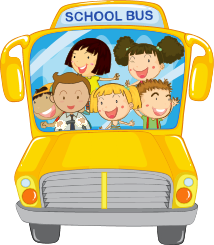 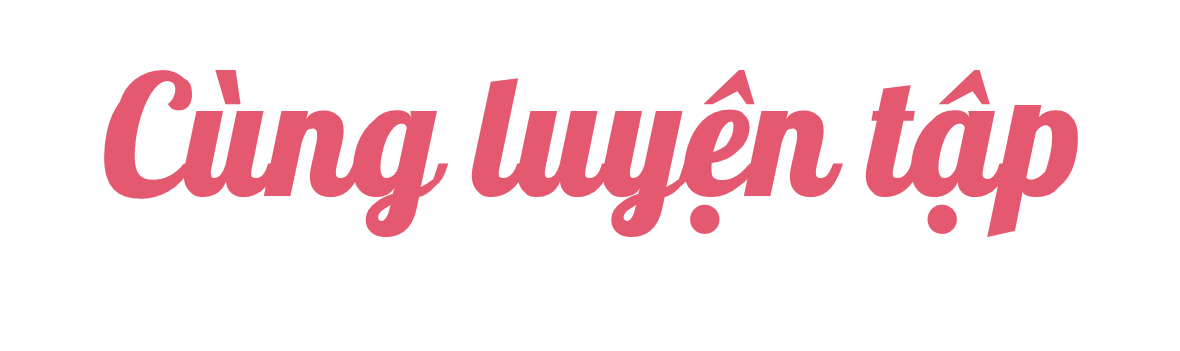 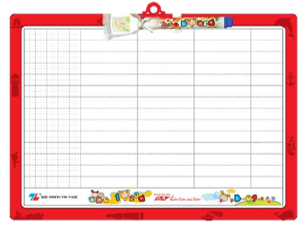 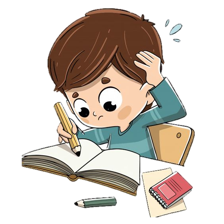 [Speaker Notes: Chọn 1 trong 2 hoạt động khởi động]
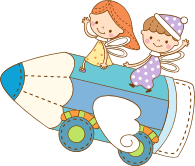 Số
1
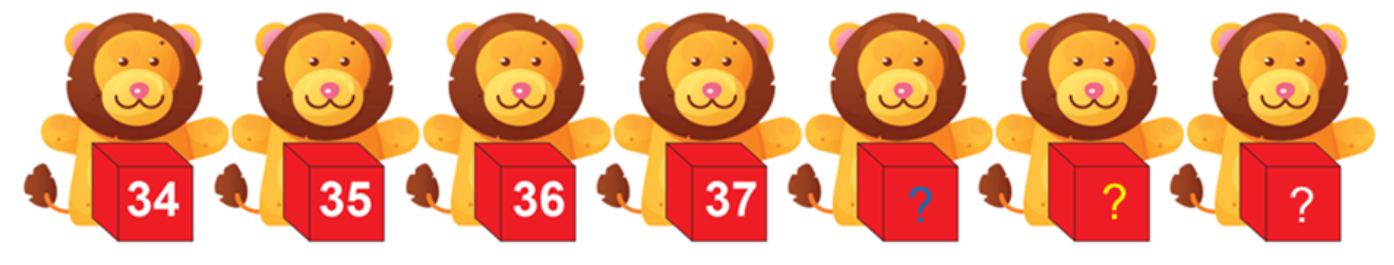 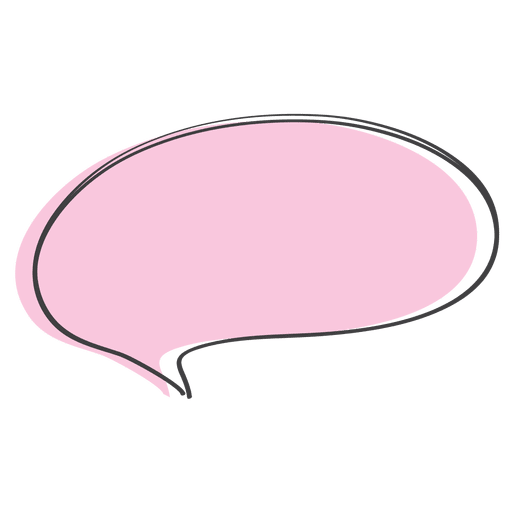 Cùng tìm quy luật dãy số và điền số
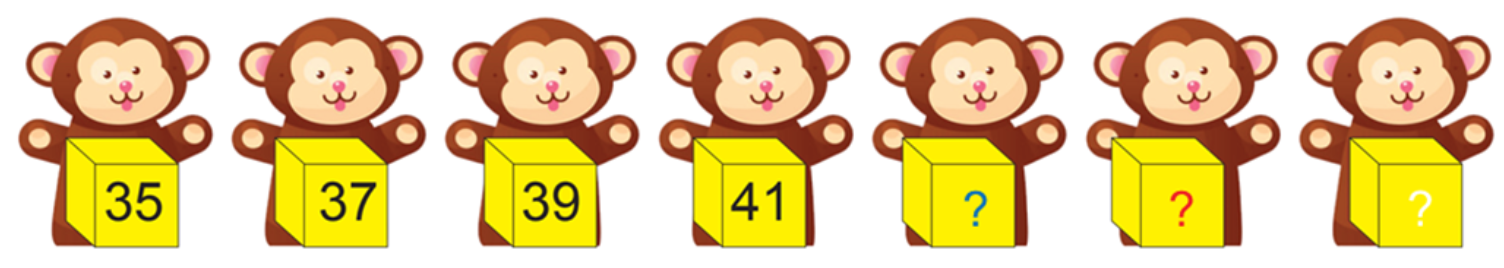 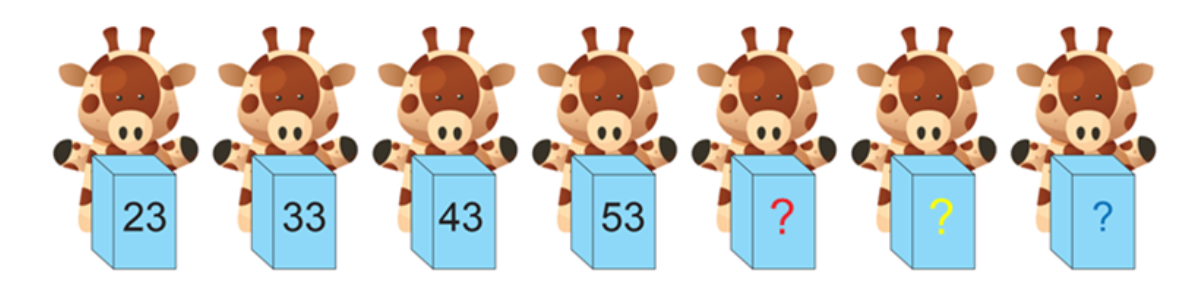 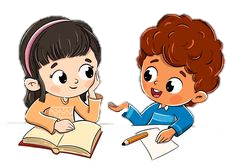 Số
1
+1
+1
+1
+1
+1
+1
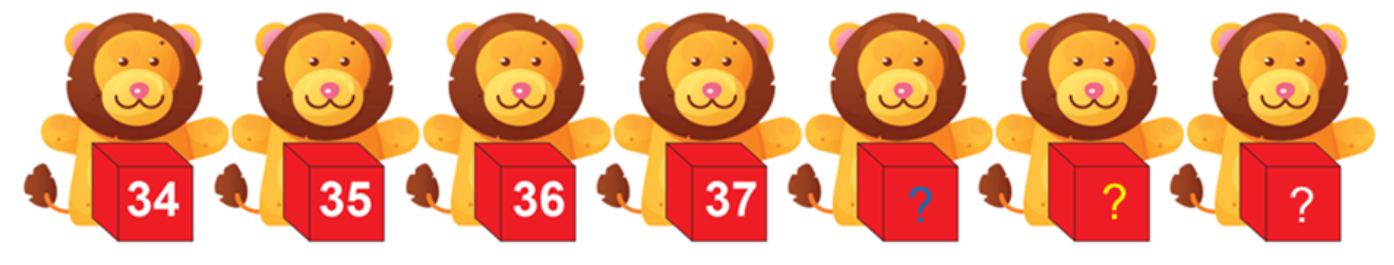 38
39
40
Quy luật dãy số: đếm thêm 1
Số
1
+2
+2
+2
+2
+2
+2
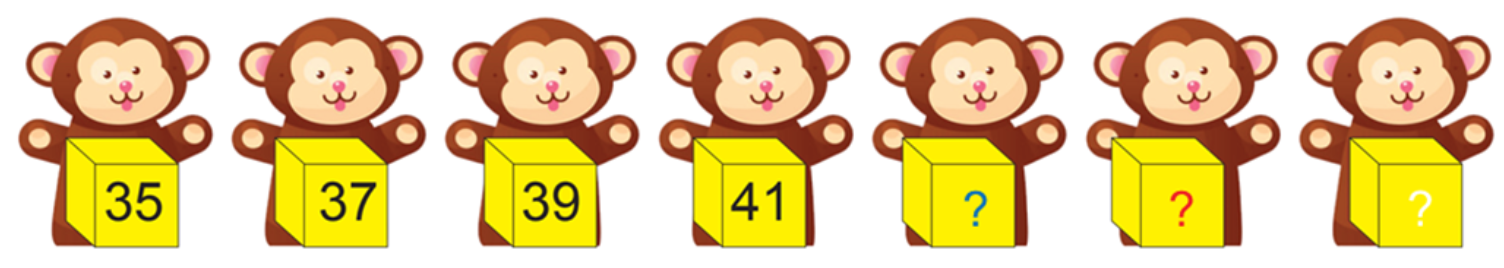 Quy luật dãy số: đếm thêm 2
47
45
43
Số
1
+10
+10
+10
+10
+10
+10
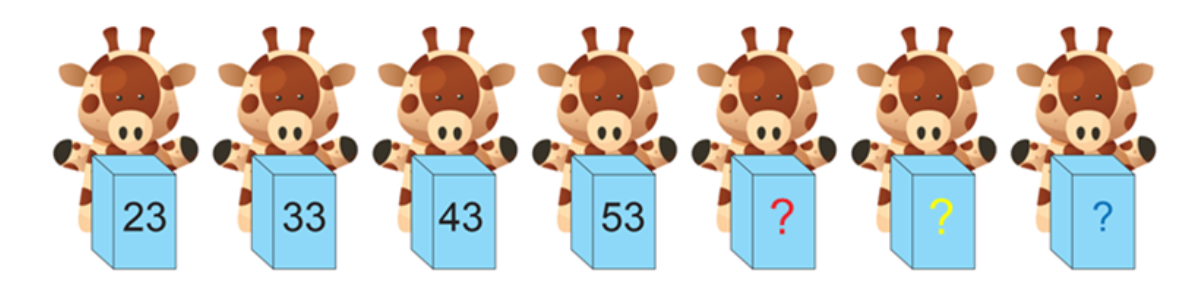 63
73
83
Quy luật dãy số: đếm thêm 10
Làm theo mẫu
2
Mẫu
Số 
gia đình
36
73
70
3
6
?
30
73
?
3
=
?
+
70
?
30
36
?
=
?
6
+
=
+
3
73
?
?
?
70
=
+
6
36
?
?
?
30
73
?
=
3
70
–
?
36
?
=
30
–
?
6
?
=
73
?
–
70
?
3
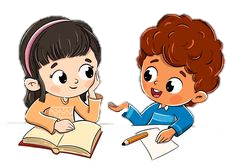 ?
=
36
?
–
30
?
6
?
a) Gọi tên các thành phần trong phép tính
3
+         =
86
52
34
Tổng
Số hạng
Số hạng
–         =
34
52
86
Số bị trừ
Số trừ
Hiệu
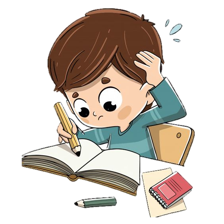 b) Thay dấu ? bằng dấu phép tính (+, –)
3
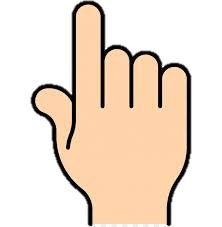 =
–
?
86
34
52
86
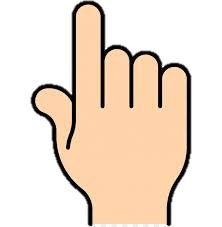 –
=
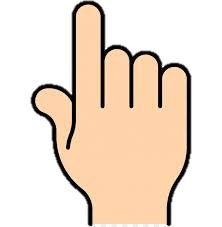 86
34
52
?
52
34
=
+
86
?
34
52
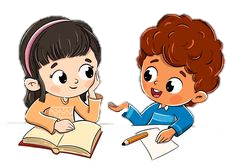 Đặt tính rồi tính
4
62 + 24
8 + 41
37 – 15
–
+
+
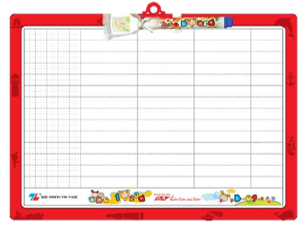 Làm vào bảng con
5
8
12
53 – 3
53
>
<
>
=
50
<
5 + 40
50
22 + 7
=
29
<
29
45
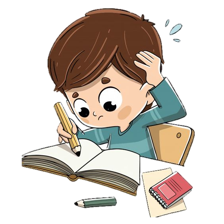 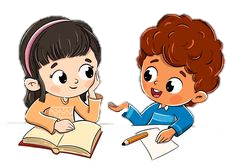 Số?
6
Mẫu
?
9
?
35
4
5
?
20
?
?
39
?
10
10
?
?
?
27
15
12
7
5
10
?
?
?
2
?
17
10
5
2
5
5
0
0
7
Một bến xe có 29 ô tô, sau đó có 9 ô tô 
rời bến. Hỏi bến xe còn lại bao nhiêu ô tô?
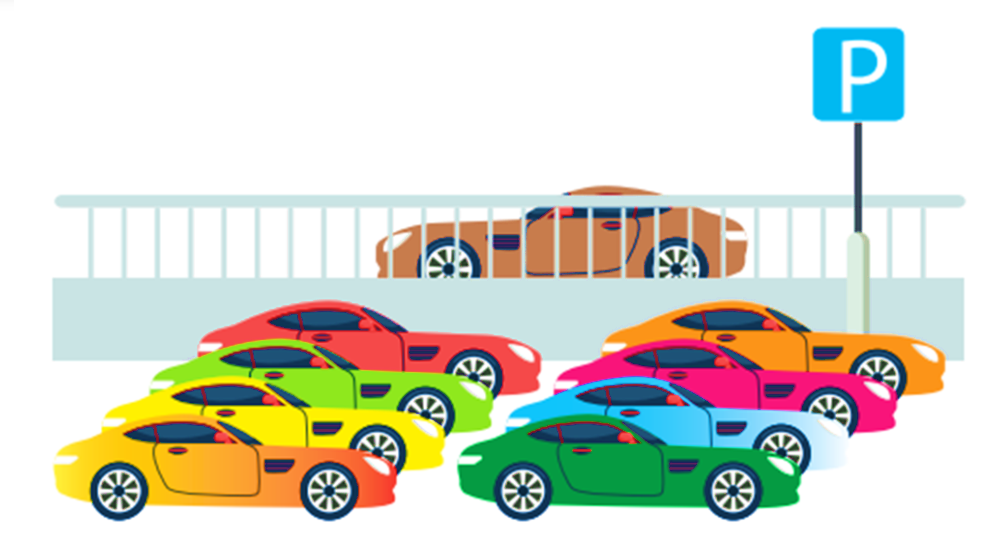 Nói câu trả lời và
viết phép tính vào ô bên dưới
20
29
–
9
=
20
?
Trả lời: Bến xe còn lại …… ô tô.
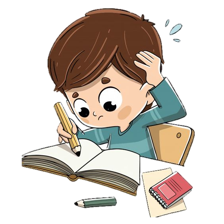 8
Mẹ mua 10 cái bánh, ba mua thêm 6 cái bánh nữa. Hỏi cả ba và mẹ mua bao nhiêu cái bánh?
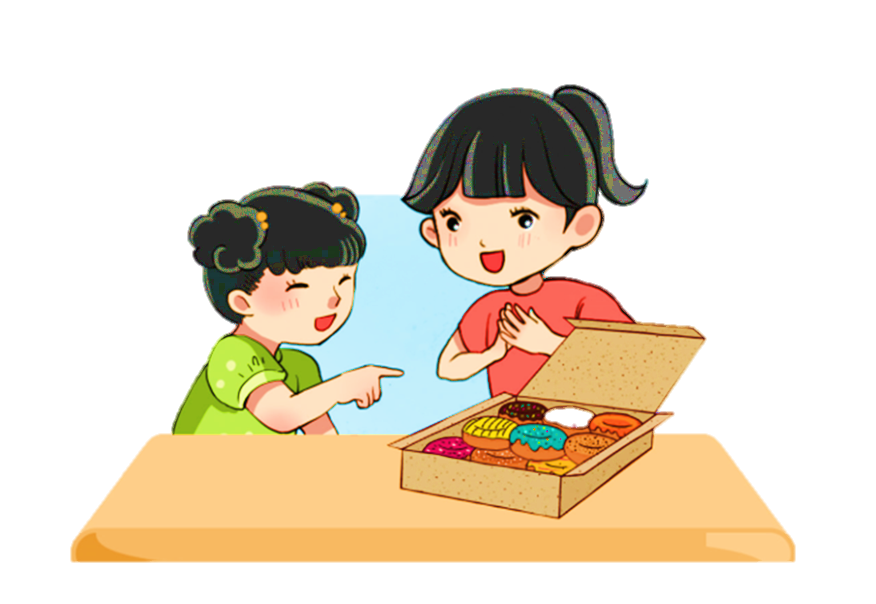 Nói câu trả lời và
viết phép tính vào ô bên dưới
16
10
+
6
=
16
?
Trả lời: Cả ba và mẹ mua …… cái bánh.
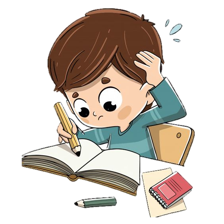 ?
Ước lượng: Có khoảng ….. con cá.
Đếm: Có ….. con cá.
9
?
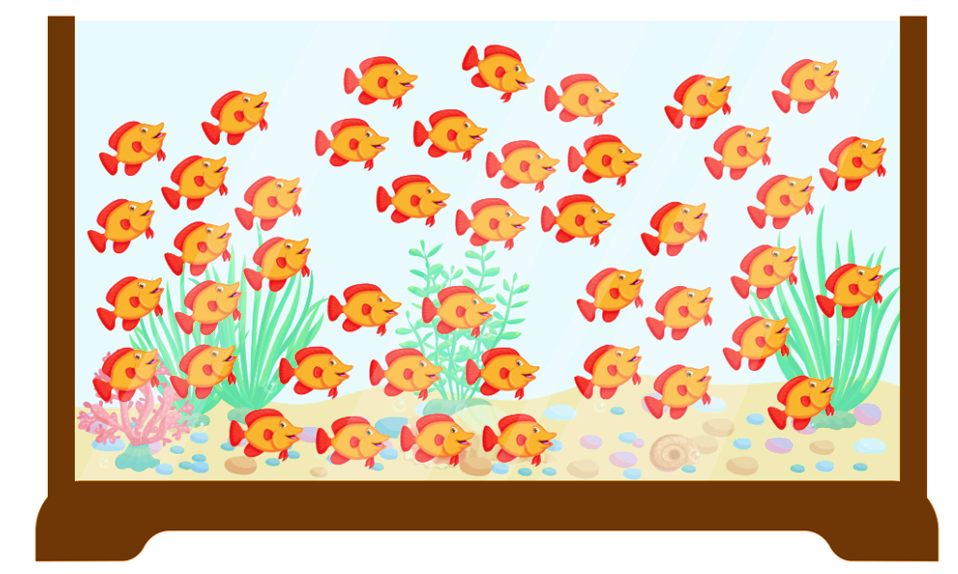 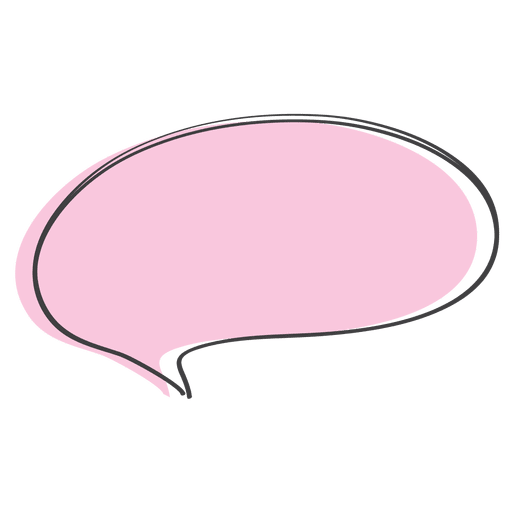 Cùng tìm cách làm và thực hiện
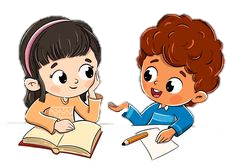 ?
40
Ước lượng: Có khoảng ……… con cá.
Đếm: Có ……… con cá. …
9
44
?
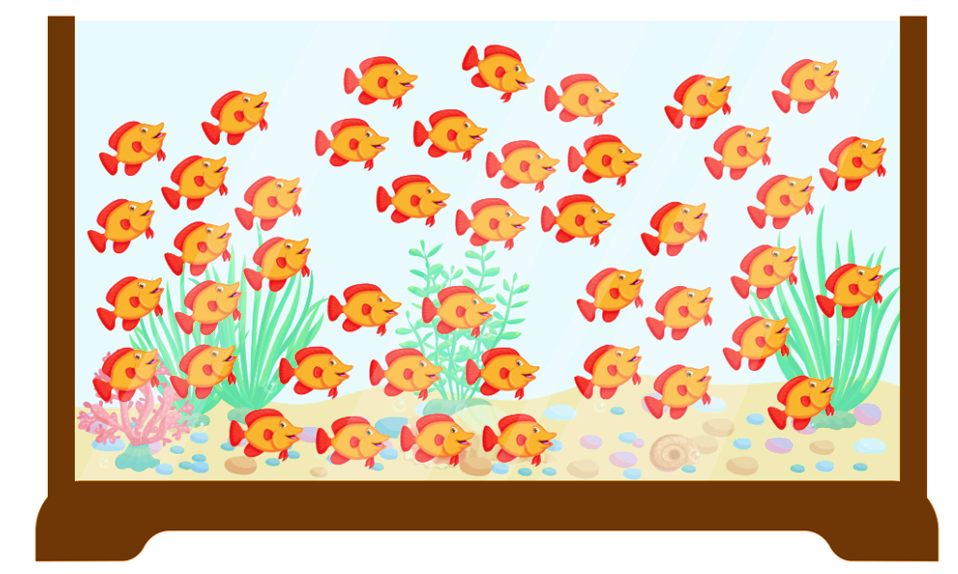 Khoảng 10 con
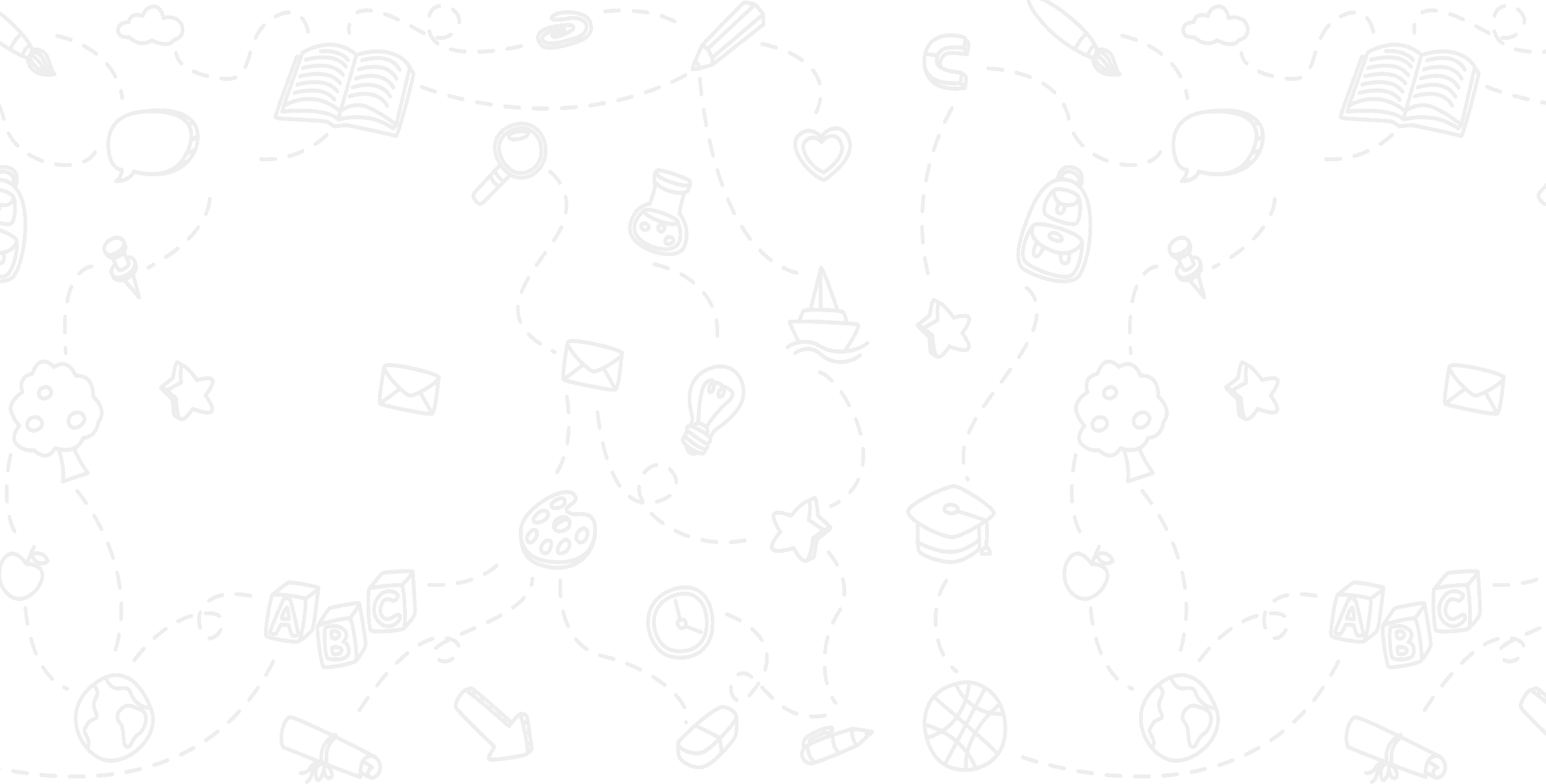 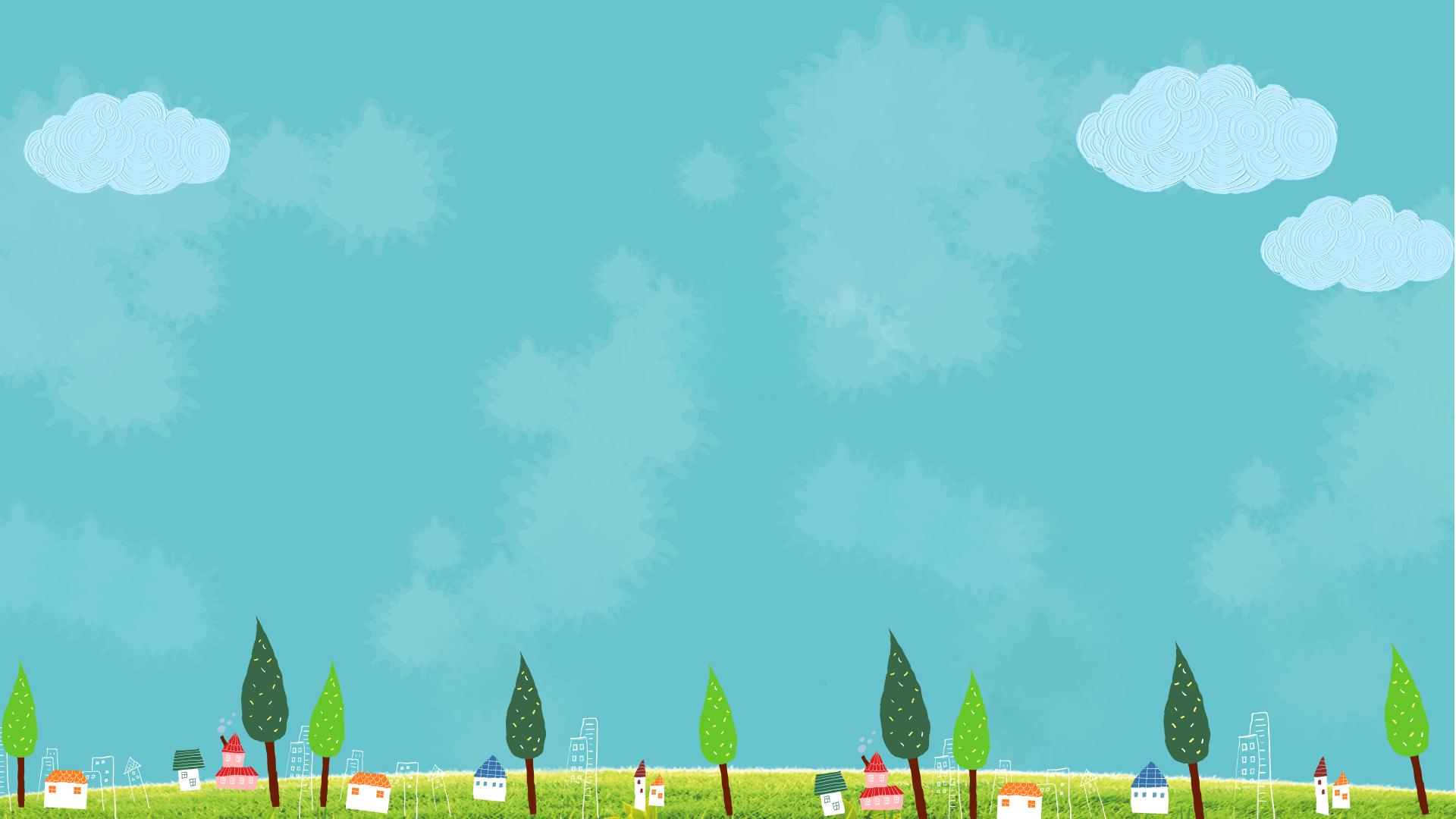 TIÊU CHÍ ĐÁNH GIÁ
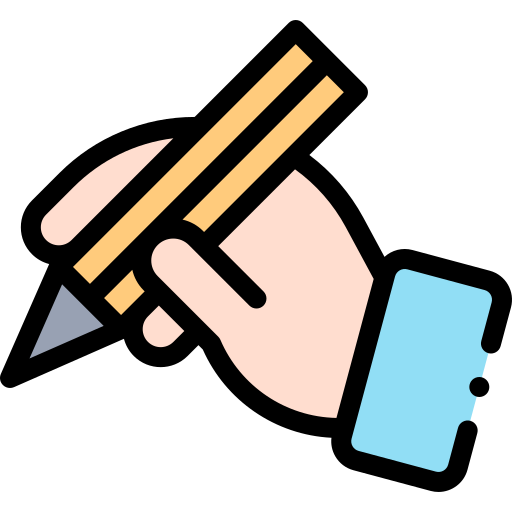 Nhận biết được mối quan hệ của phép cộng và phép trừ.
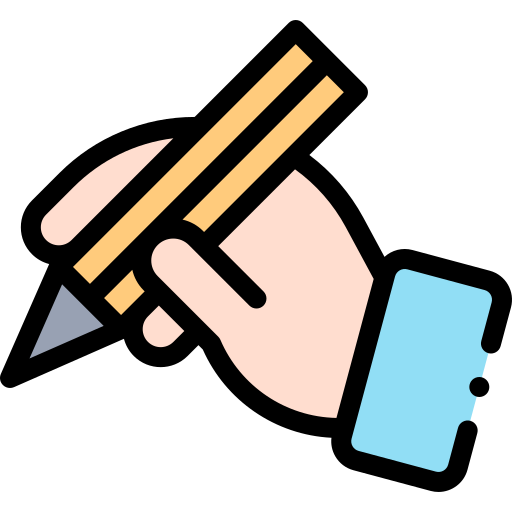 Tích cực học tập
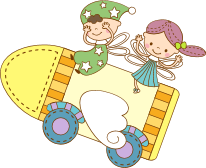 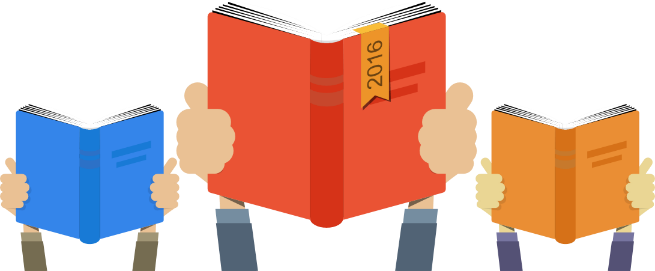 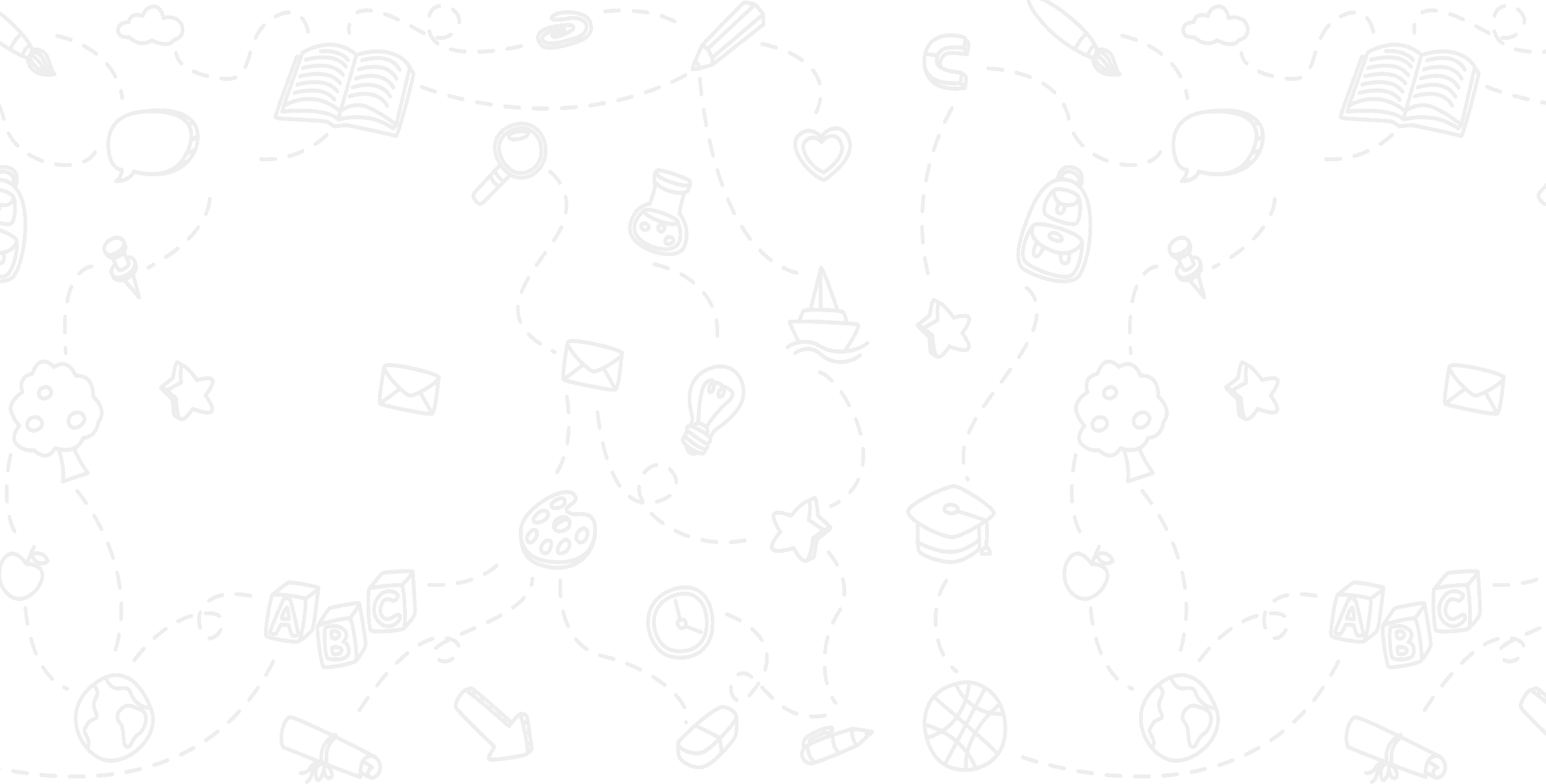 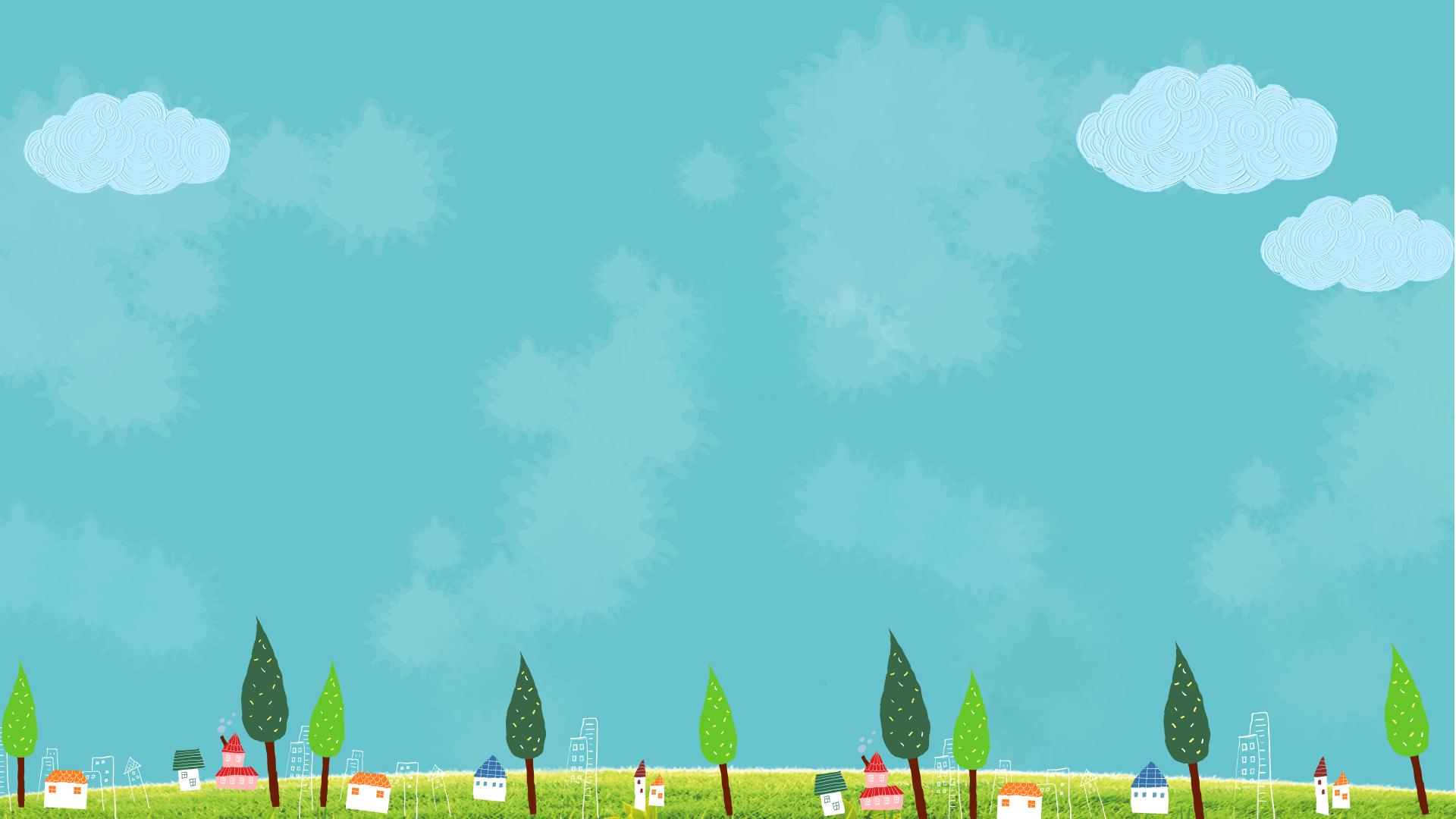 DẶN DÒ
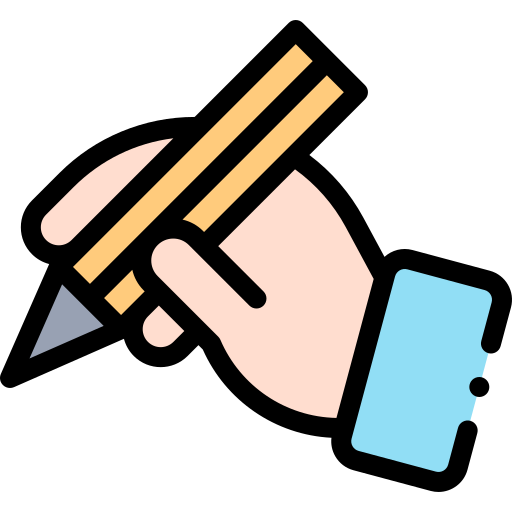 HS về làm lại bài  vào vở đỏ
Xem trước bài Điểm – Đoạn thẳng ( tiết 1 )
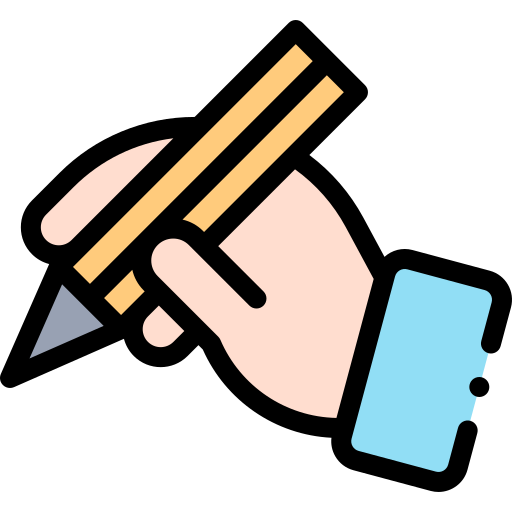 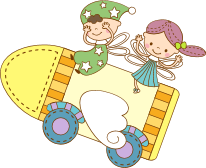 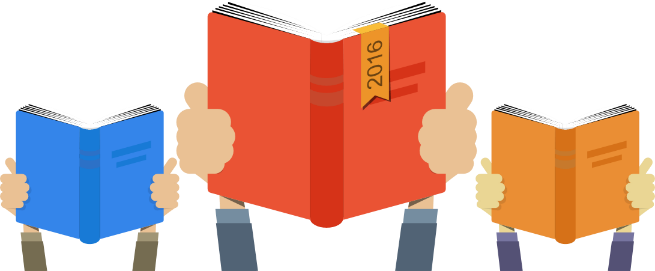